MÍDIAS EDUCACIONAIS aula 2
Profª Ms. Juliana Schivani
O que é METODOLOGIA?
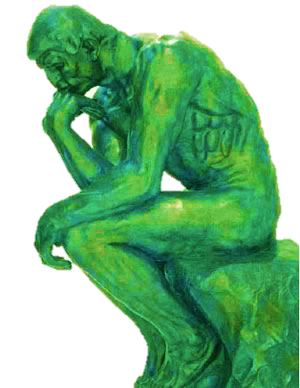 METÁ
atrás, em seguida, através.
“(...) tratado, disposição ou ordenamento sobre o caminho através do qual se busca, por exemplo, um dado objetivo de ensino ou mesmo uma finalidade educativa.” (ARAÚJO, 2015 apud LEITE, 2018, p.584)
HODÓS
caminho.
LOGOS
ciência, arte.
2
Profª Ms. Juliana Schivani                                                                       				p.
O que é TECNOLOGIA?
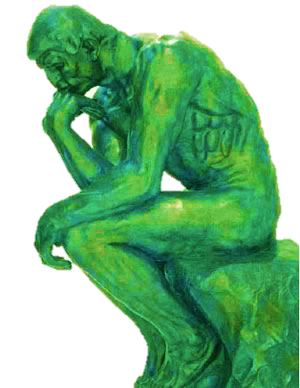 “Tudo é tecnologia. Tudo aquilo que serve para auxiliar o ser humano em seu trabalho e em sua vida faz parte da tecnologia.” (PIROZZI, 2013, p.3)
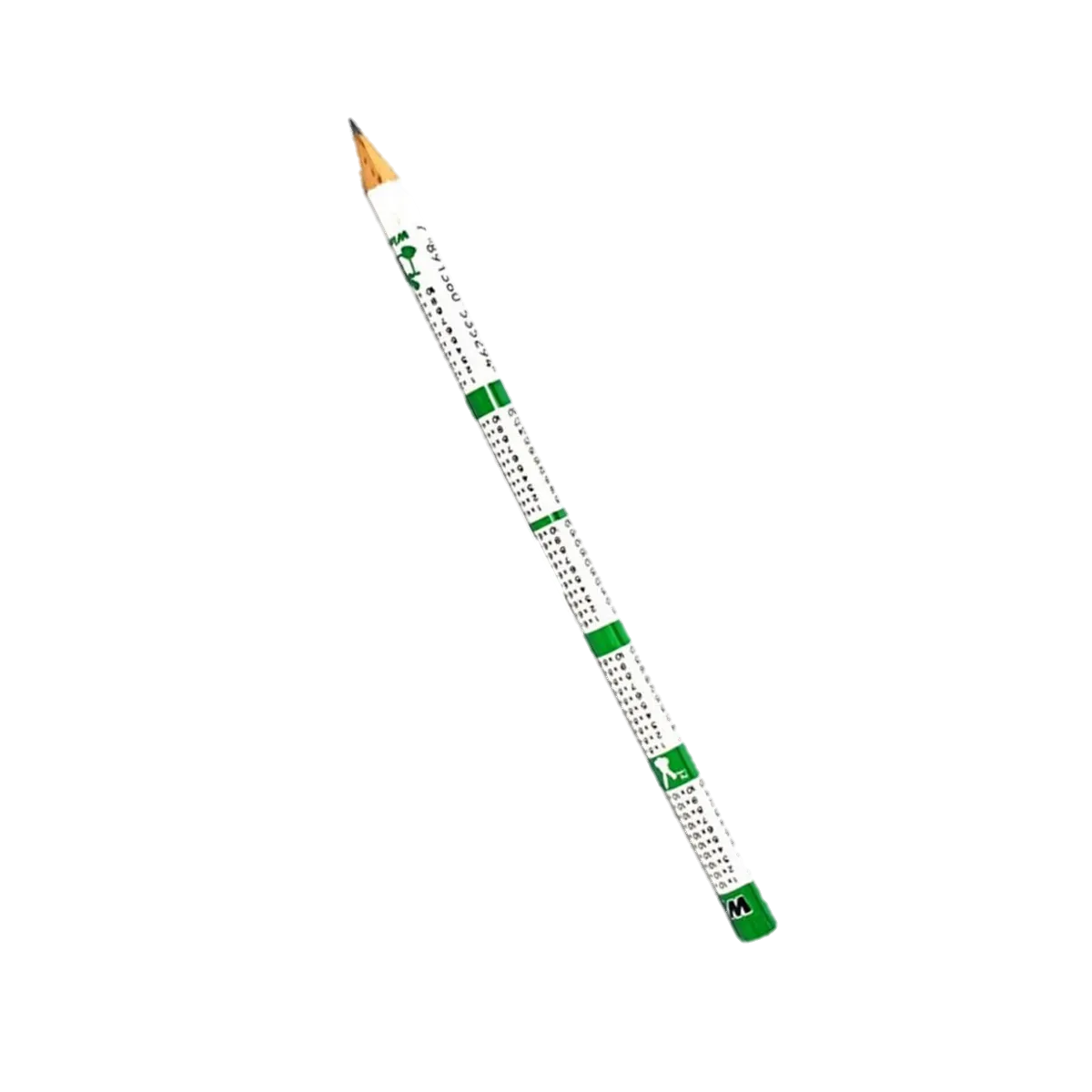 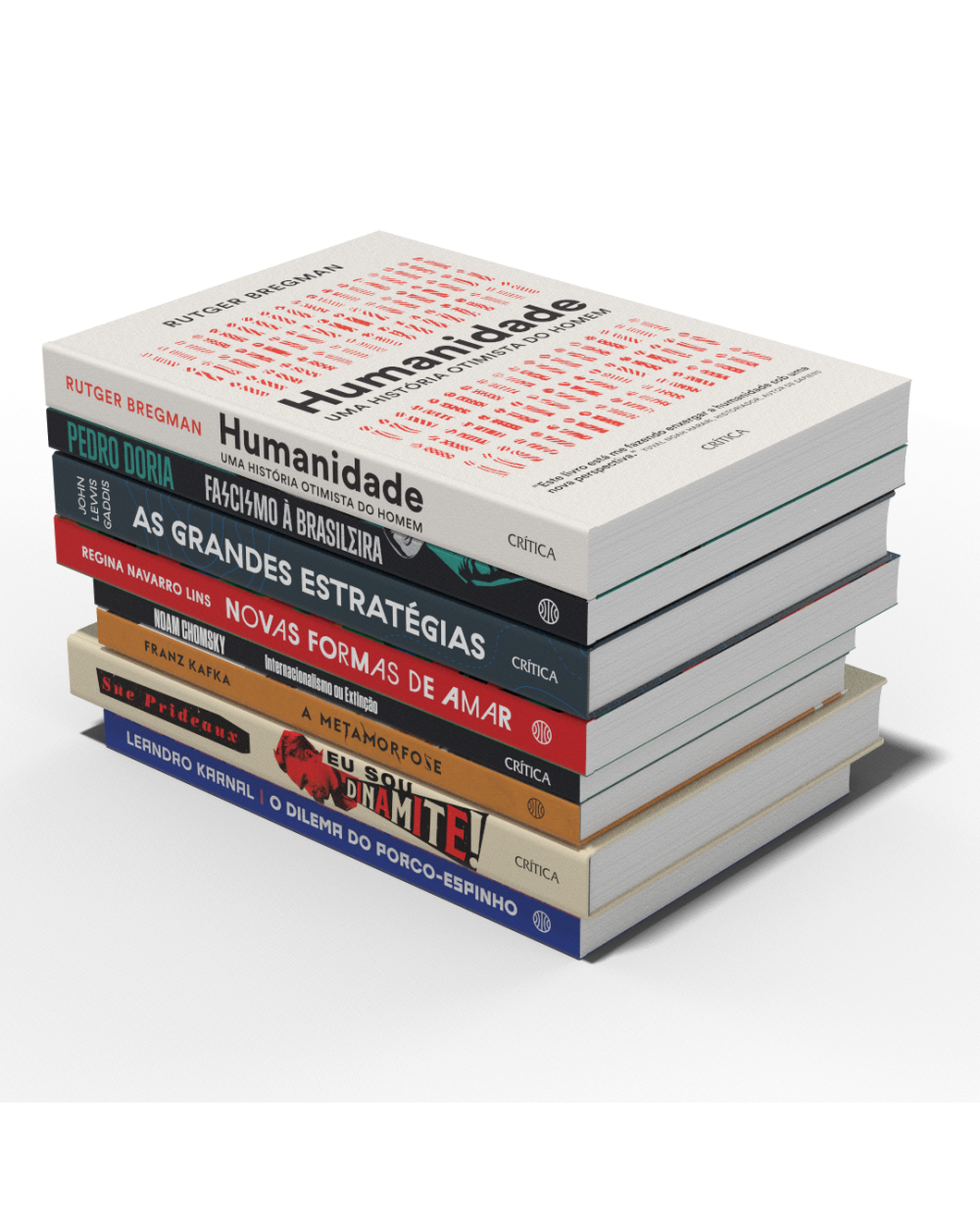 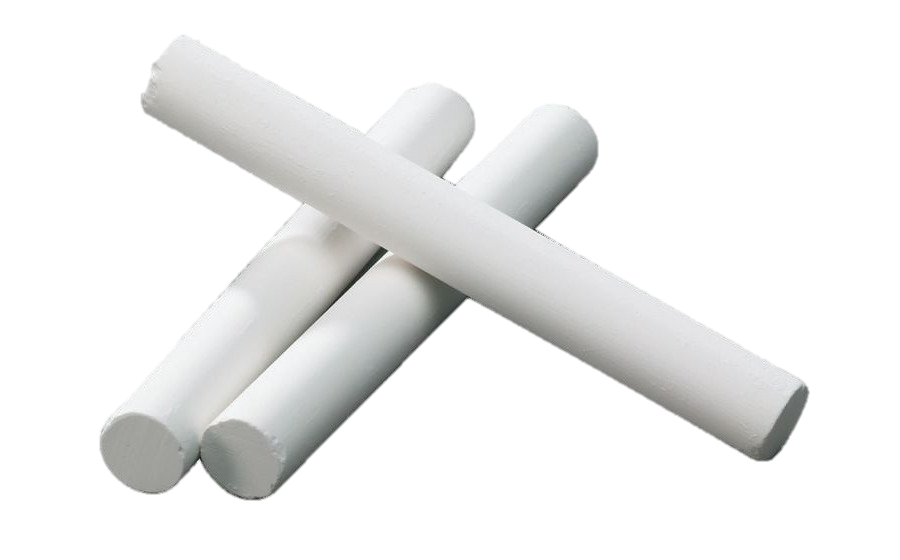 3
Profª Ms. Juliana Schivani                                                                       				p.
TECNOLOGIA ou METODOLOGIA?
4
Profª Ms. Juliana Schivani                                                                       				p.
TECNOLOGIAS DIGITAIS
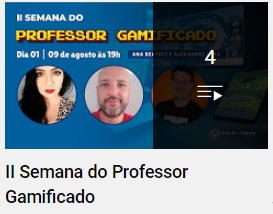 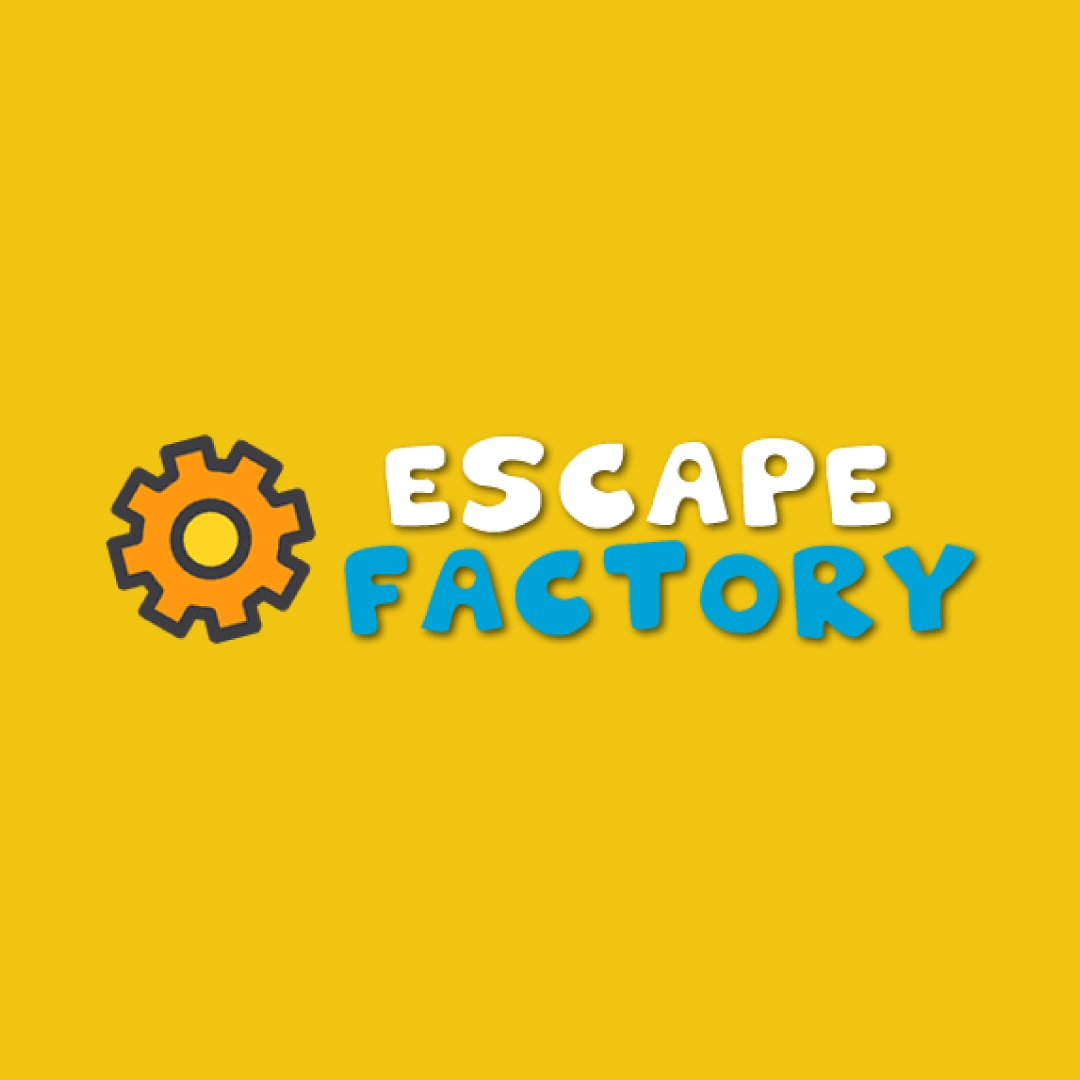 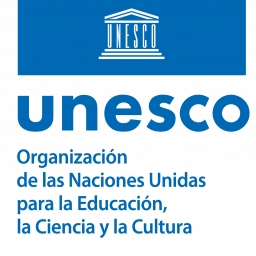 “Os Recursos Educacionais Abertos (REA) têm potencial de obter educação inclusiva com o objetivo de garantir que os alunos com diversas necessidades e preferências (como alunos com deficiência) têm oportunidades iguais no acesso a recursos, serviços e experiências de aprendizagem em geral” 
(UNESCO, 2020, p.12 apud SILVA, 2020, p.73)
“Os Recursos Educacionais Abertos
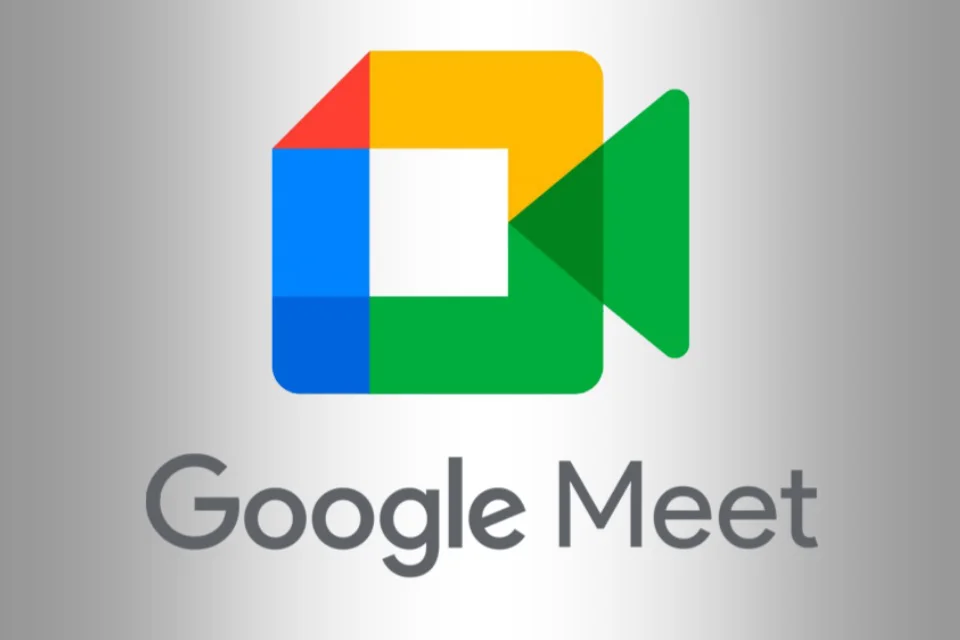 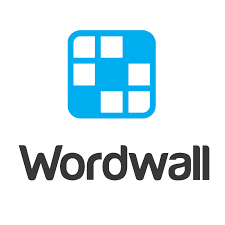 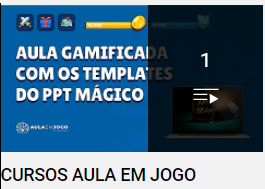 5
Profª Ms. Juliana Schivani                                                                       				p.
[Speaker Notes: Enfatizar que REA não é necessariamente LIVRE, mas sim temporariamente gratuito ou com limitações.]
TECNOLOGIAS DIGITAIS
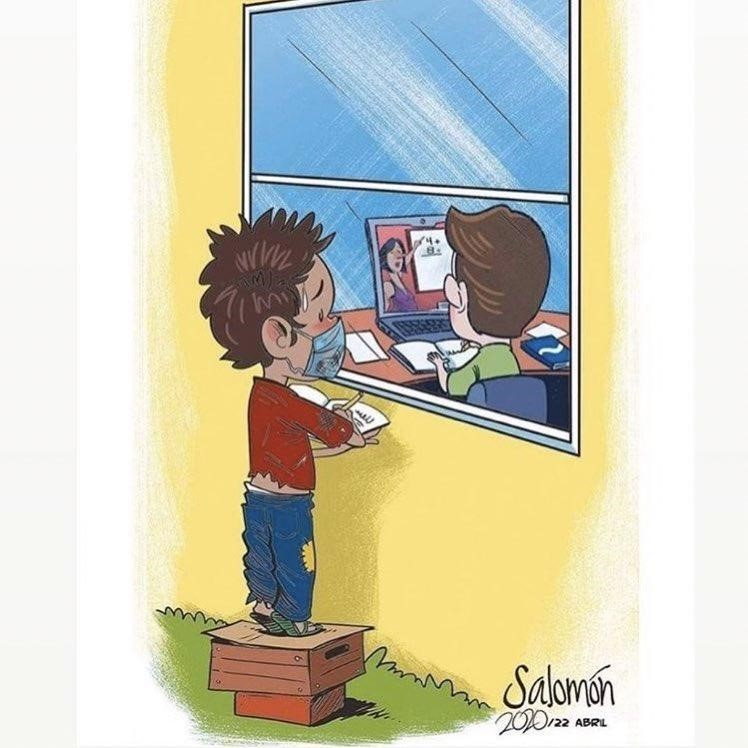 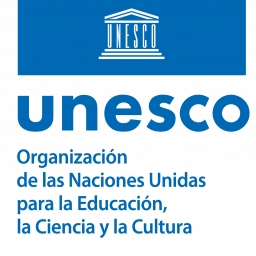 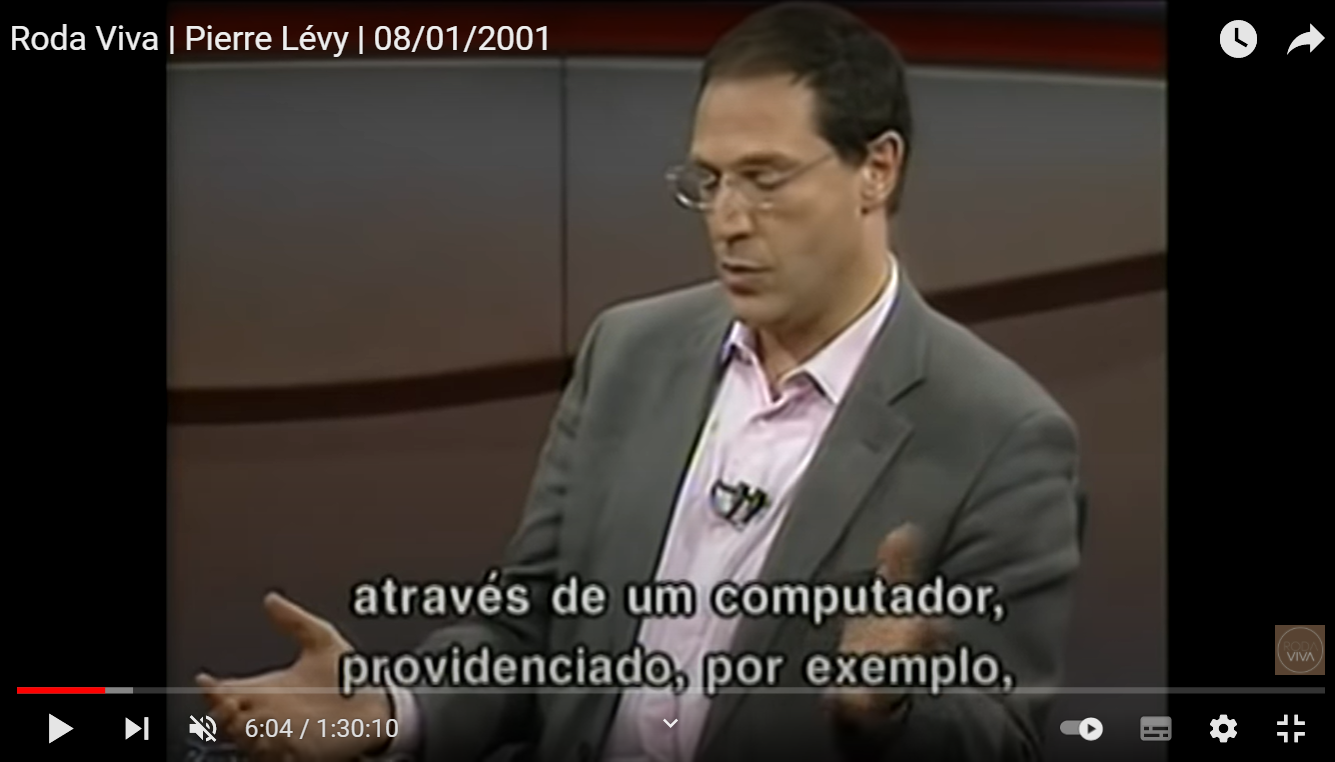 “A tecnologia também pode oferecer apoio psicossocial. [...] Iniciativas com base na tecnologia podem alcançar populações deslocadas.” 
(UNESCO, 2019, p.28 apud SILVA, 2020, p.75)
deslocadas.”
6
Profª Ms. Juliana Schivani                                                                       				p.
[Speaker Notes: Psicossocial = sofrimento psíquico e que impactam diretamente nos processos de ensino e aprendizagem. Psicologia, Serviço Social, Pedagogia e Psiquiatria. O apoio psicossocial diz respeito a ajudá-los a entender o tipo de estresse que sofrem no trabalho e a desenvolver a capacidade deles de lidar com isso. 
======================================================================================================
conhecem algum aluno sem nenhum acesso as tecnologias? Levy fala que mesmo os que não possuem internet e computador em casa, podem estar inseridos no ciberespaço por meio de um computador de bairro, emprestado da comunidade.]
TECNOLOGIAS DIGITAIS
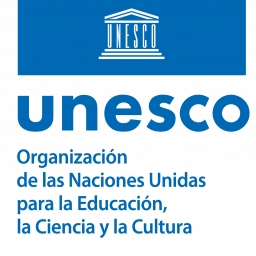 Desconsidera políticas de formação de professores, a infraestrutura das escolas, o acesso à internet, etc.
Modelo educacional de terceirização da educação para grandes empresas (GAFAM).
Uso intensivo das Tecnologias na Educação, respondendo pela formação dos alunos e colocando o professor como coadjuvante.
TDIC garantem avanço e mudança no processo de ensino e aprendizagem.
(SILVA, 2020)
7
Profª Ms. Juliana Schivani                                                                       				p.
O autopoder das TDIC
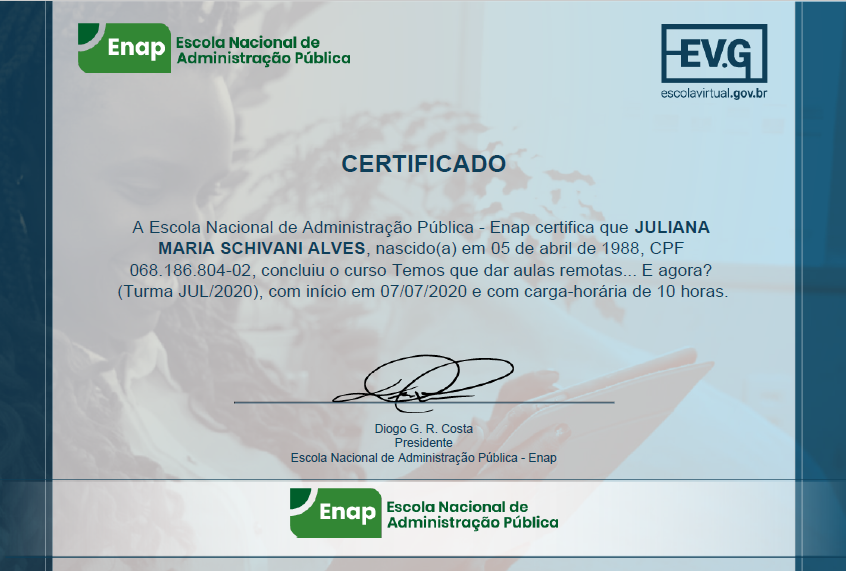 8
Profª Ms. Juliana Schivani                                                                       				p.
O autopoder das TDIC
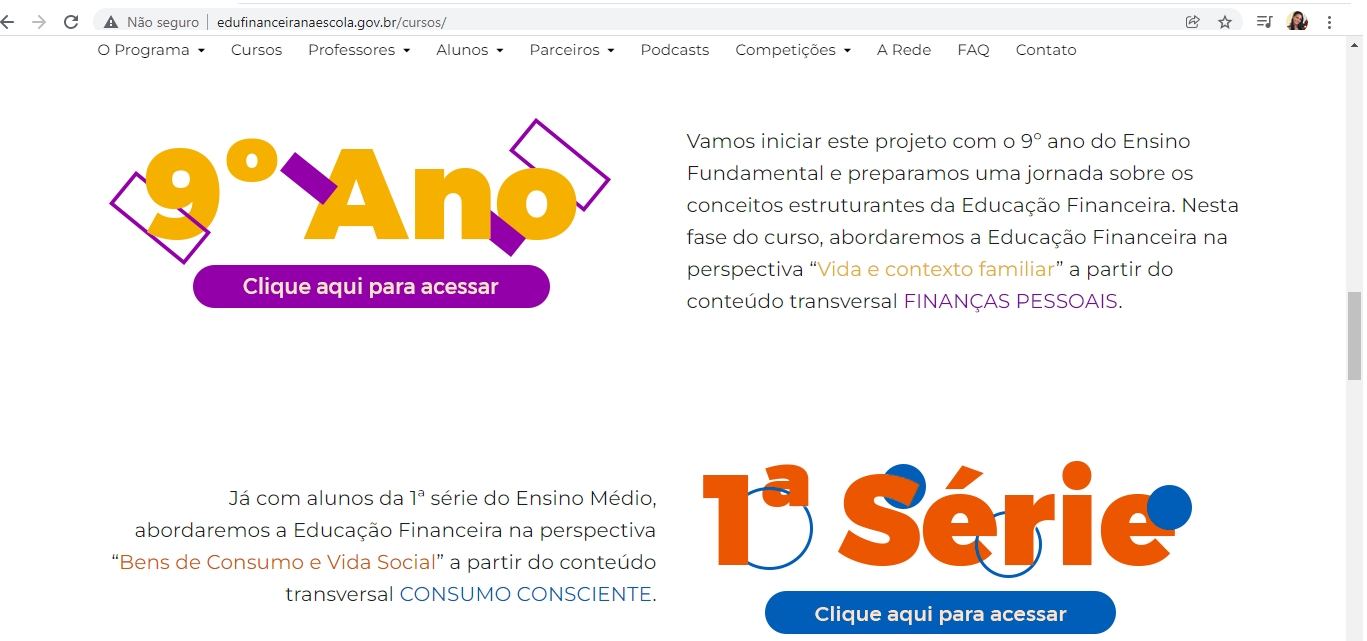 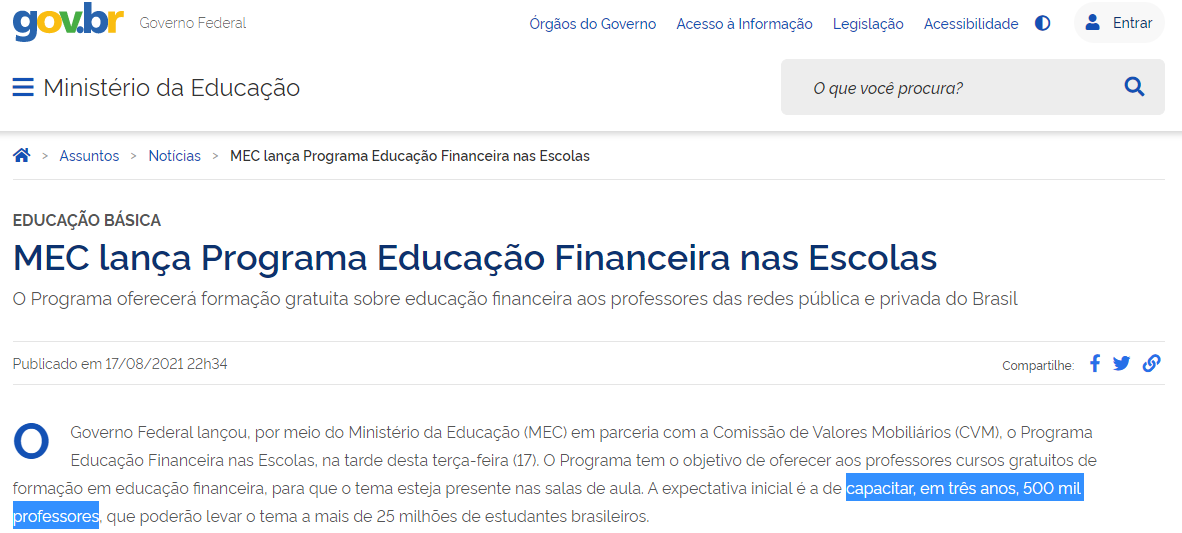 9
Profª Ms. Juliana Schivani                                                                       				p.
[Speaker Notes: No curso online para professores do Nível Médio possui 5 módulos. Os módulos são predominantemente textuais, com alguns hiperlinks e vídeos, trazendo informações de pesquisas atuais; perfil de consumidores; os tipos de pagamentos existentes que vão desde o escambo até as criptomoedas; o Marketing de Influência dos youtubers e reality show; e dispõe de uma calculadora financeira do tipo HP12C virtual para que o cursista possa utilizar no acompanhamento de cálculos feitos em uma vídeo aula de Matemática Financeira que é acessada por meio da própria plataforma do curso. A calculadora virtual é a única ferramenta tecnológica que o cursista consegue interagir na plataforma, não havendo mais nenhum uso ou menção de outros recursos para interação. No texto de um dos módulos é orientado que se registre os gastos realizados, mas não há nenhuma atividade de construção de orçamento doméstico ou similares.]
O autopoder das TDIC
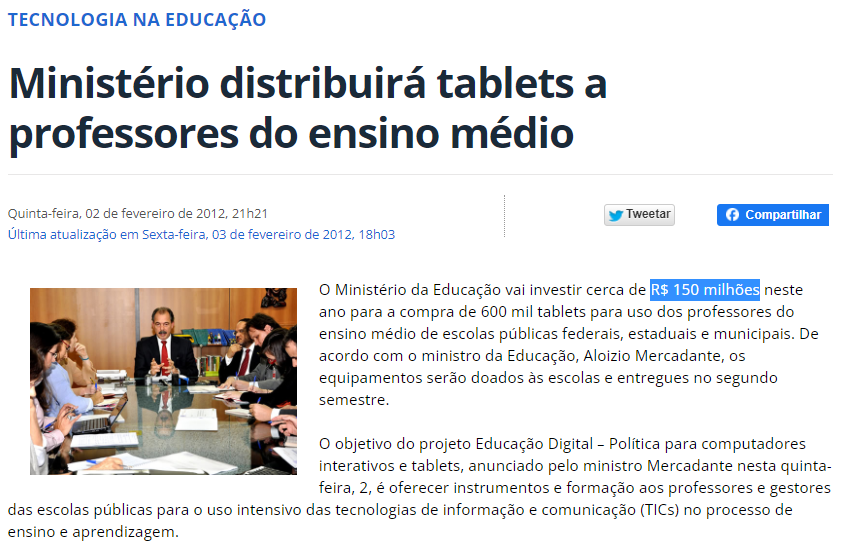 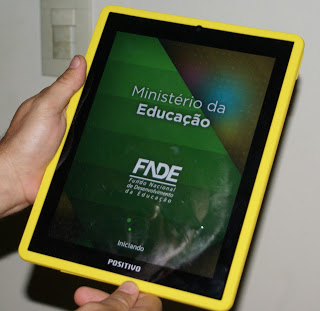 10
Profª Ms. Juliana Schivani                                                                       				p.
O autopoder das TDIC
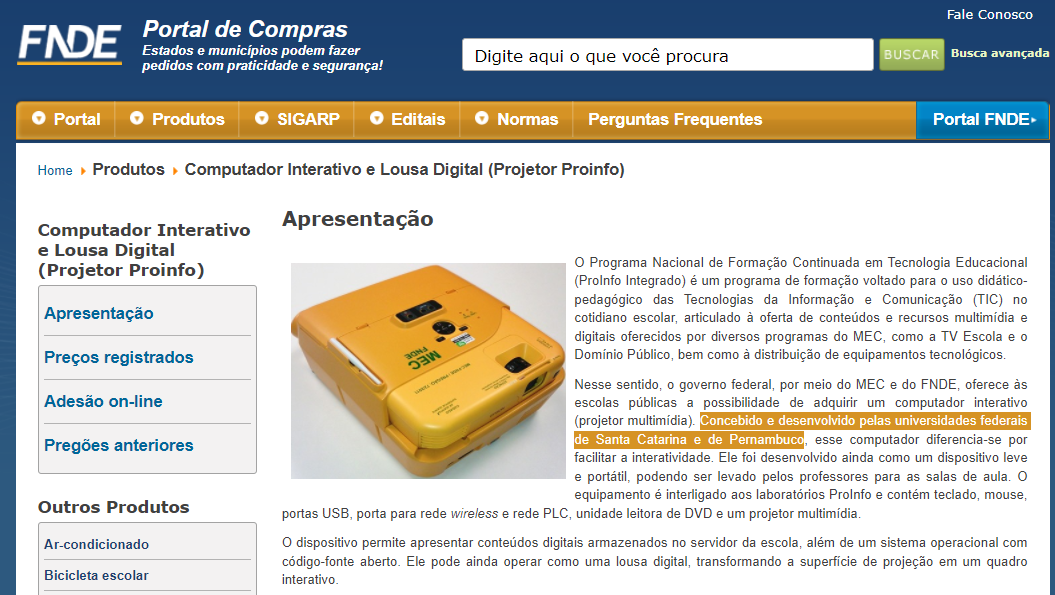 11
Profª Ms. Juliana Schivani                                                                       				p.
O autopoder das TDIC
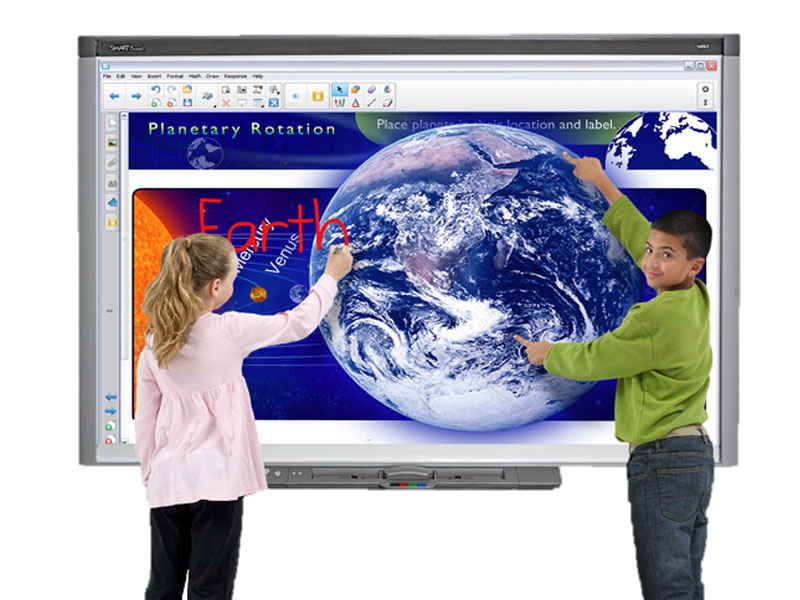 12
Profª Ms. Juliana Schivani                                                                       				p.
[Speaker Notes: Lousa digital do IFCNAT que foi riscada por cima 50 mil cada]
O autopoder das TDIC
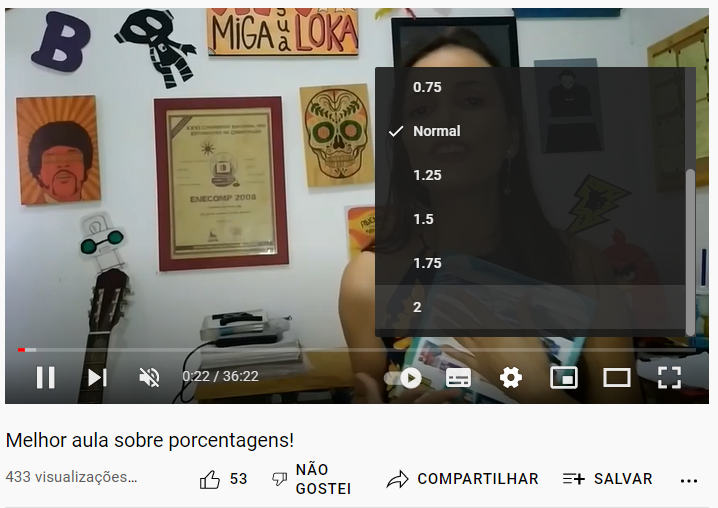 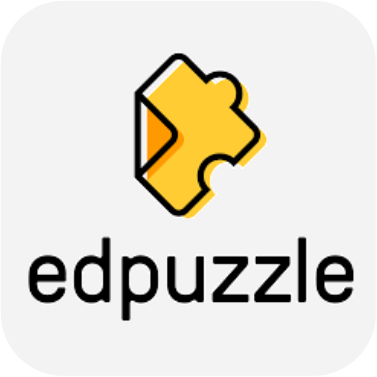 13
Profª Ms. Juliana Schivani                                                                       				p.
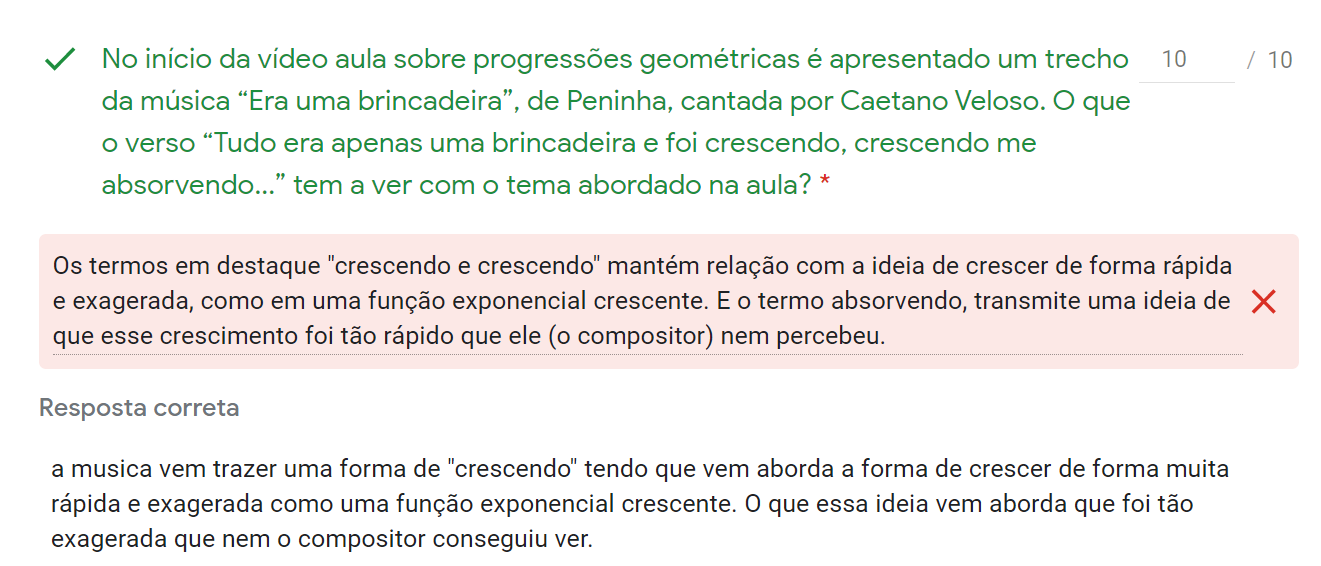 O autopoder das TDIC
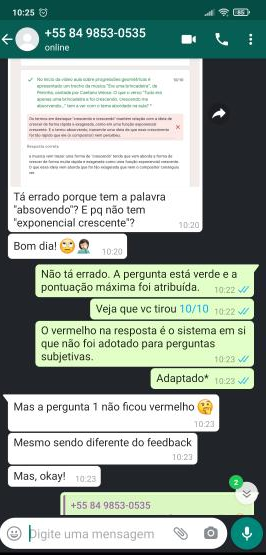 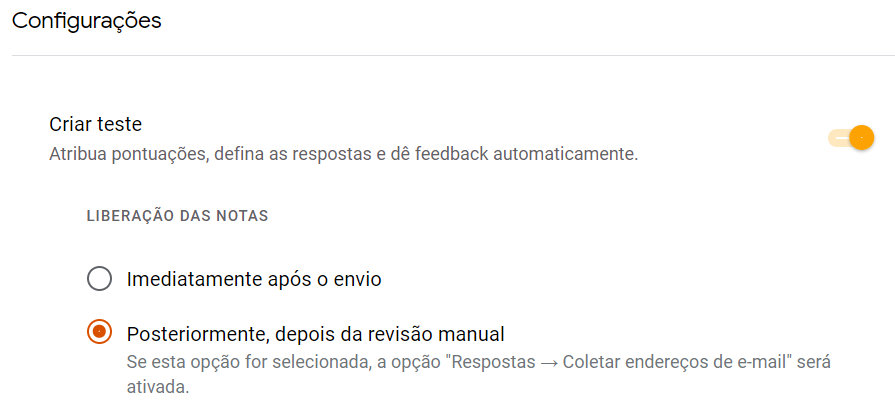 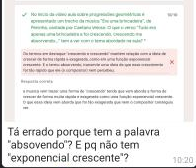 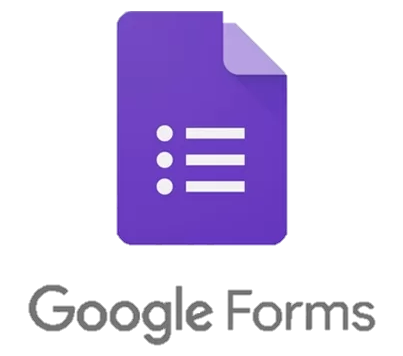 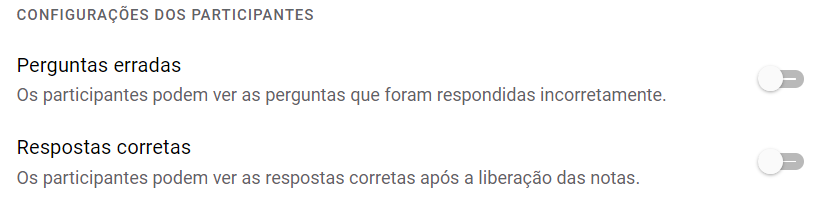 14
Profª Ms. Juliana Schivani                                                                       				p.
[Speaker Notes: Forms. Teve aluno que copiou exatamente o feedback e colou no campo da resposta. O Forms deu nota máxima, mas eu corrigi automaticamente e corrigi para zero.]
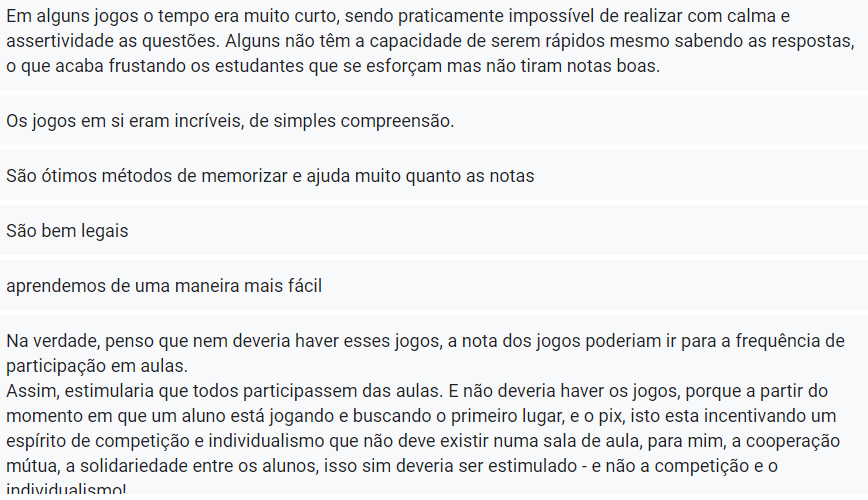 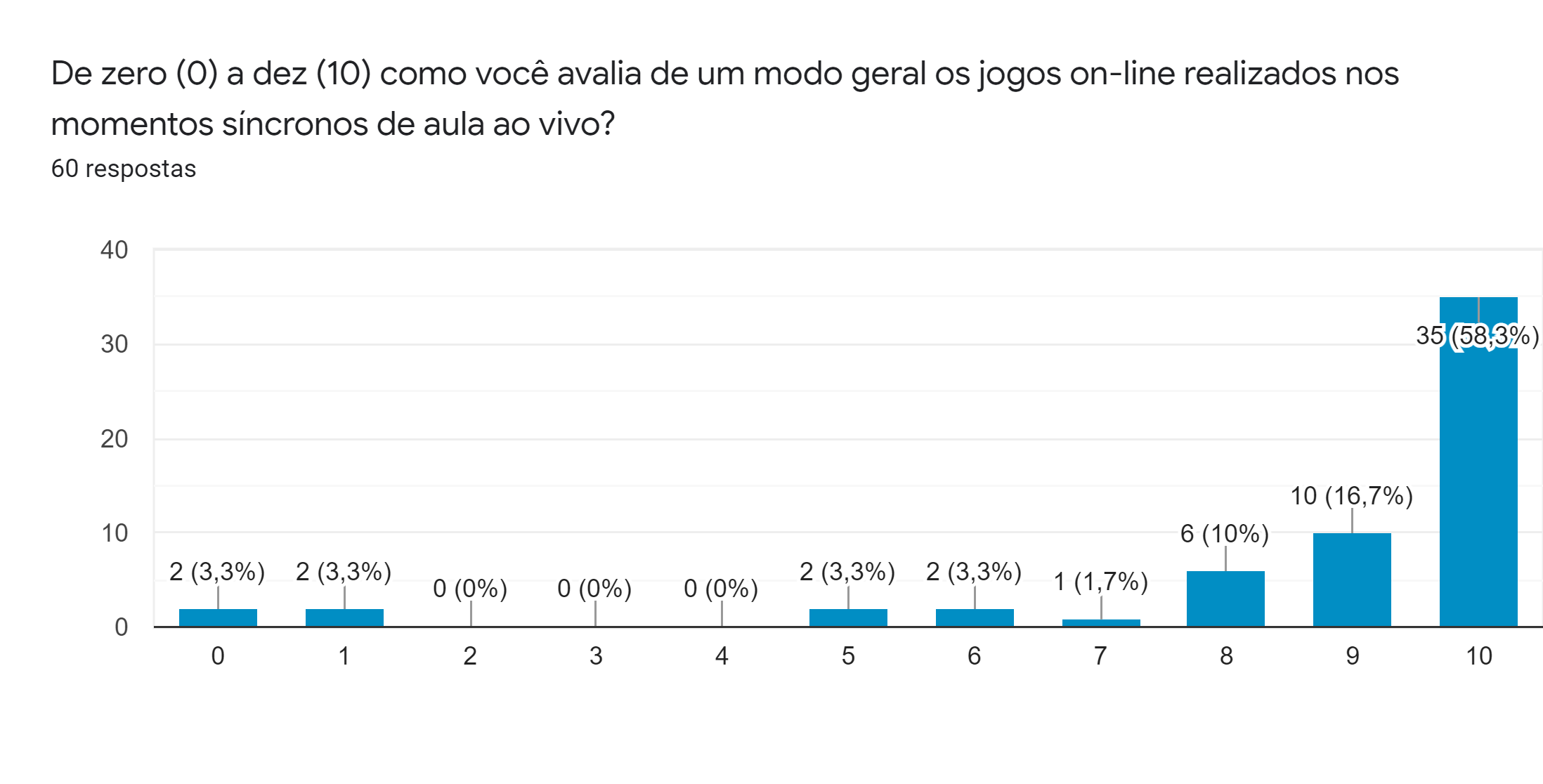 O autopoder das TDIC
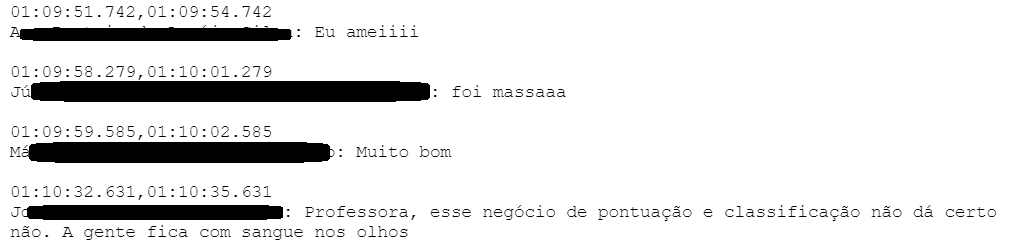 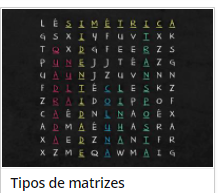 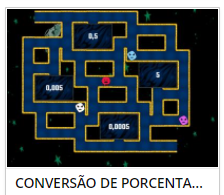 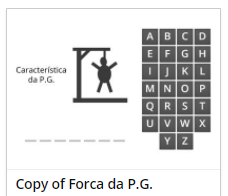 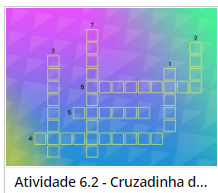 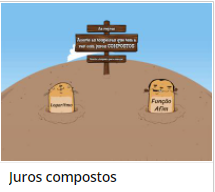 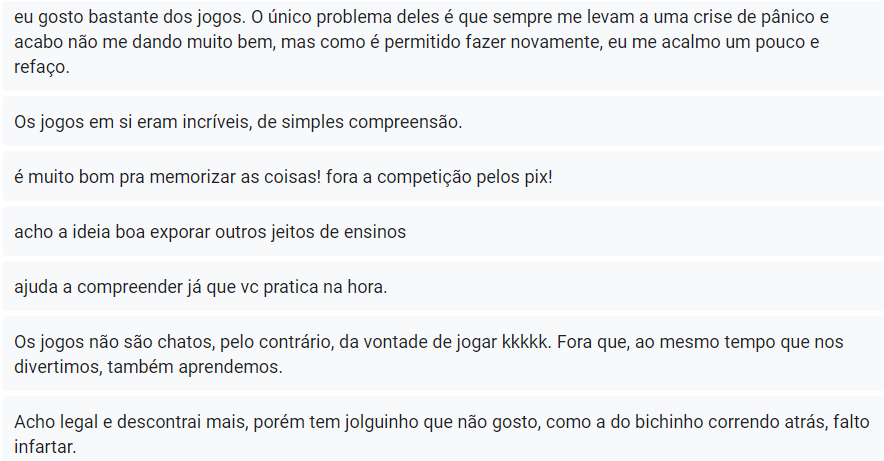 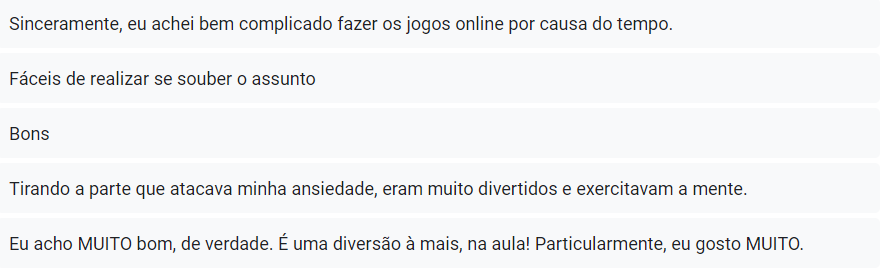 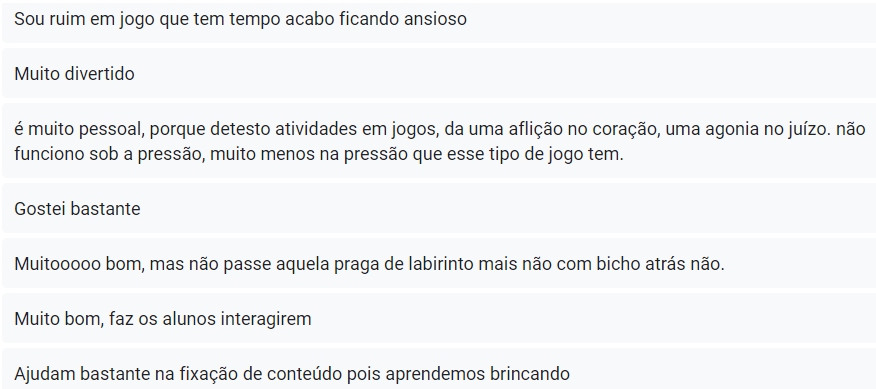 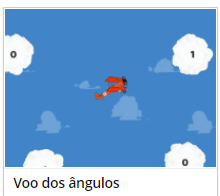 15
Profª Ms. Juliana Schivani                                                                       				p.
[Speaker Notes: Jogos]
O autopoder das TDIC
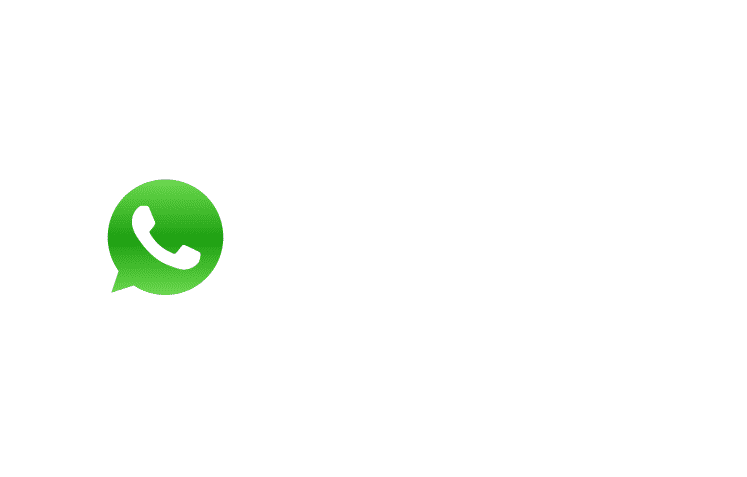 16
Profª Ms. Juliana Schivani                                                                       				p.
[Speaker Notes: Whatsapp – história de Ketson e a obrigação que a reitoria colocou de todos mandaram o whatsapp para criar um grupo do curso de inclusão.]
METODOLOGIAS TECNOLÓGICAS ATIVAS: sala de aula invertida
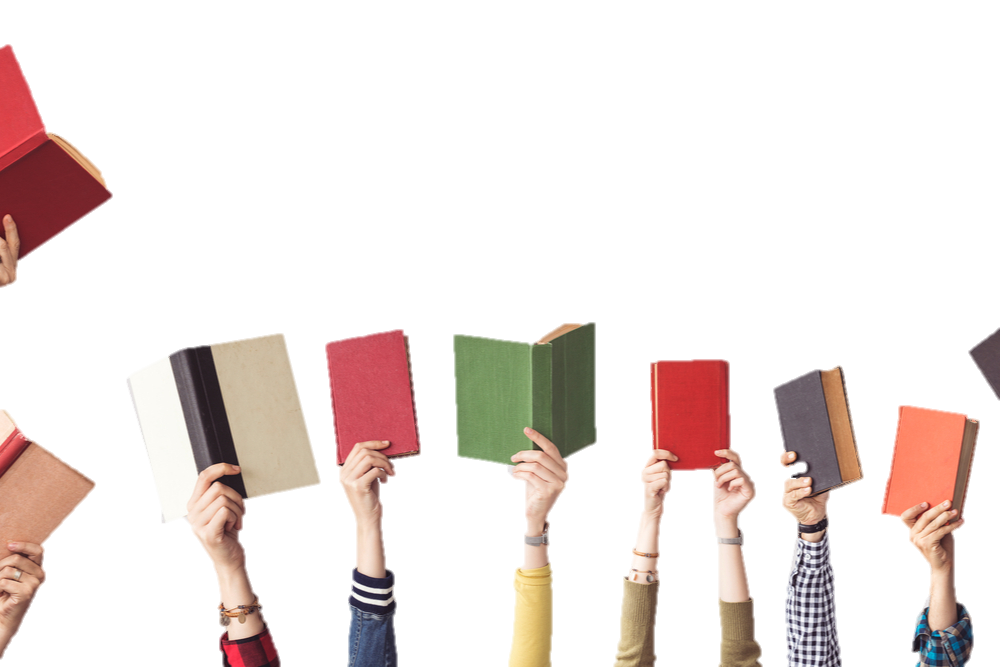 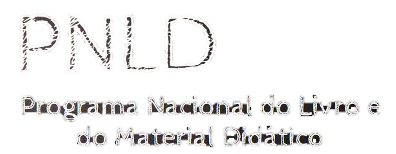 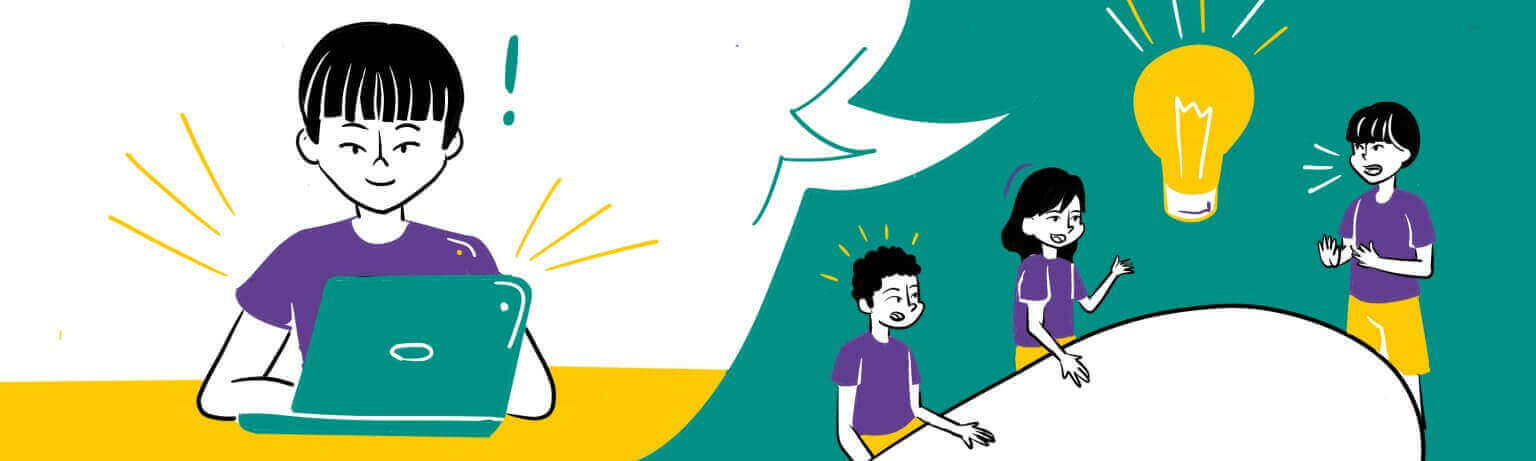 “(...) o tempo de aula para um diálogo bidirecional, em vez de desperdiçar todo o tempo da aula em um monólogo explicativo ininterrupto de informações que, por outro lado, os estudantes podem encontrar nos diferentes materiais didáticos.” 
(LEITE, 2018, p.596)
17
Profª Ms. Juliana Schivani                                                                       				p.
[Speaker Notes: Lembrar da discussão no campus pela escolha do livro em 2021. Na RP profs se manifestaram contra por motivos políticos, uma forma de negar a BNCC e a reforma do Ensino Médio. Outros se manifestaram a favor devido a ser o único material pedagógico de vários alunos do interior, porém, defendem o uso em sala de aula e criticam quem escolhe o livro, recebe e não usa em sala de aula.]
METODOLOGIAS TECNOLÓGICAS ATIVAS: instrução por pares
Professor indica material de apoio sobre o conteúdo
Alunos fazem leitura prévia antes da aula presencial.
Exposição oral breve do conteúdo da aula pelo professor
Discussão das respostas em grupo.
Acertos < 30%
Realização de teste conceitual rápido
Avaliação.
30% < Acertos < 70%
Avaliação dos resultados do teste
Acertos > 70%
Explanação das respostas
(LEITE, 2018, p.600)
18
Profª Ms. Juliana Schivani                                                                       				p.
[Speaker Notes: As TDIC são úteis neste tipo de metodologia ativa nas leituras prévias/material de apoio e no teste rápido (google forms, cartões, etc que dão resultados automaticamente de questões de múltipla escolha).]
METODOLOGIAS TECNOLÓGICAS ATIVAS: design thinking
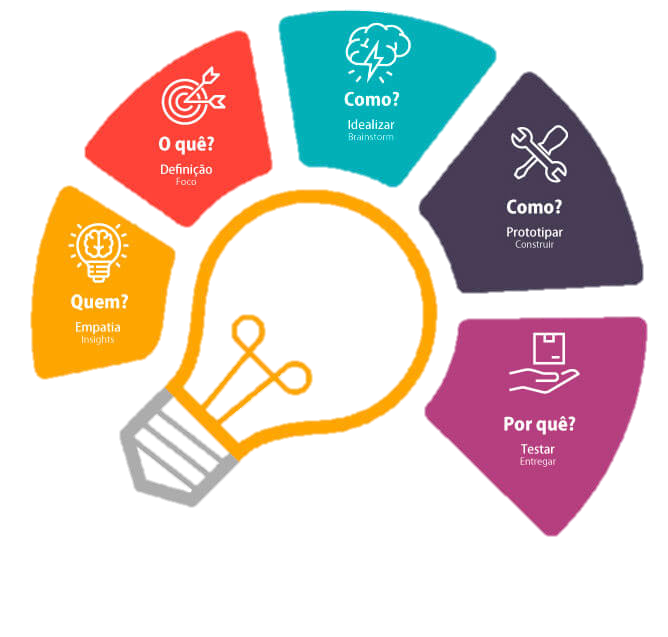 “coloca as pessoas envolvidas no centro do processo e dentro do contexto em que ocorre a situação desafiadora. (...) permite que estudantes trabalhem em grupo e, de forma criativa, projetem soluções para problemas reais, identificados em um contexto específico.” (LEITE, 2018, p.602)
(NOTÍCIAS DE AVEIRO, 2019)
19
Profª Ms. Juliana Schivani                                                                       				p.
METODOLOGIAS TECNOLÓGICAS ATIVAS: design thinking
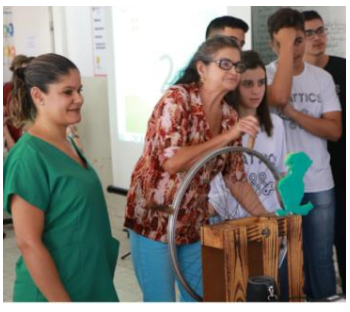 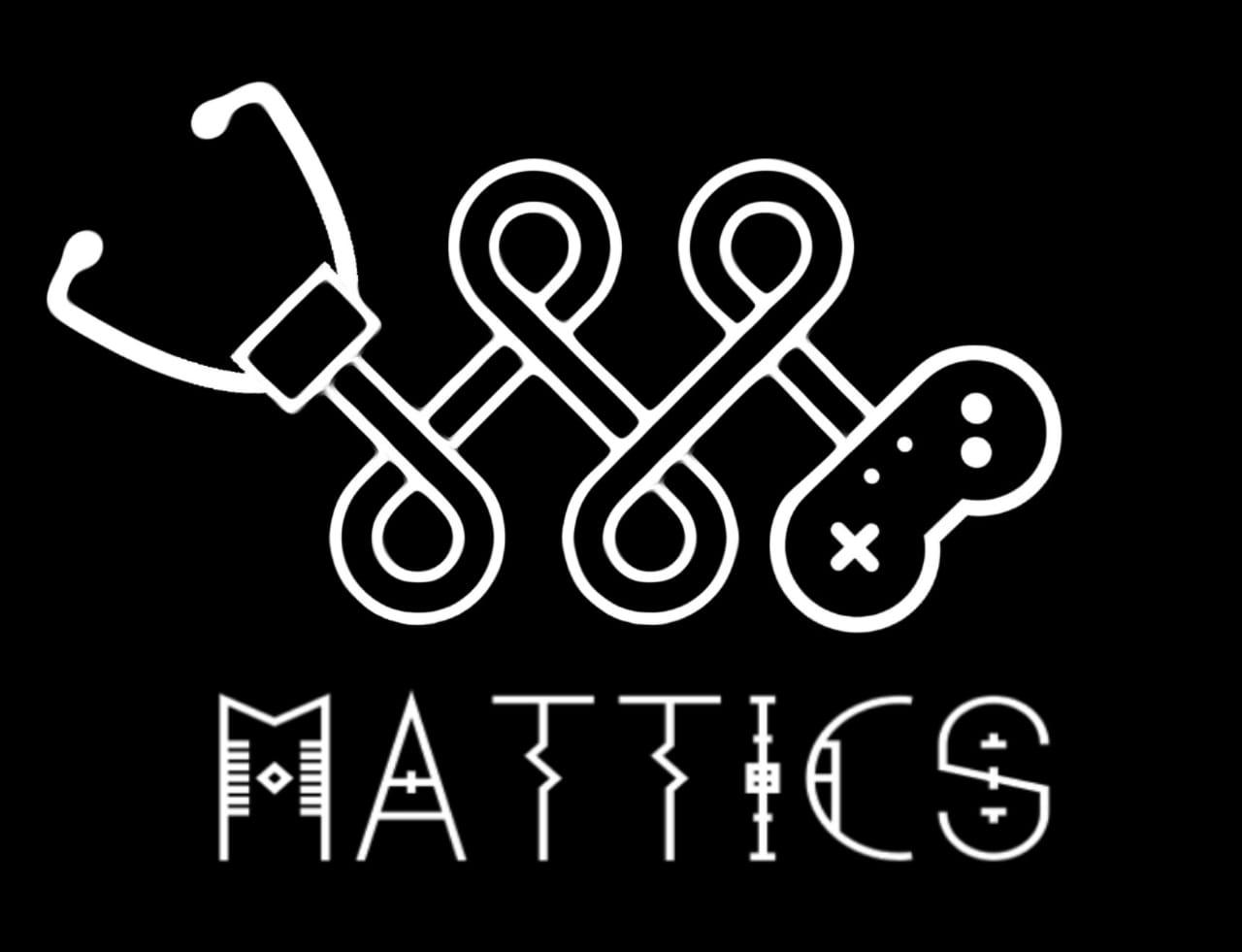 AZEVEDO; MALTEMPI (2021)
20
Profª Ms. Juliana Schivani                                                                       				p.
[Speaker Notes: https://www.youtube.com/watch?v=y3Q2Y1UxYtchttps://www.youtube.com/watch?v=u-oq85_8844
https://www.youtube.com/watch?v=mAAIWnzlR4M]
Perspectivas para o FUTURO
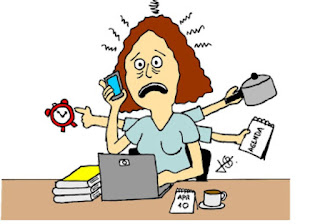 “A partir daí, a principal função do professor não pode mais ser uma difusão dos conhecimentos, que agora é feita de forma mais eficaz por outros meios. Sua competência deve deslocar-se no sentido de incentivar a aprendizagem e o pensamento. O professor tornasse um animador da inteligência coletiva dos grupos que estão a seu encargo. Sua atividade será centrada no acompanhamento e na gestão das aprendizagens: o incitamento à troca dos saberes, a mediação relacional e simbólica, a pilotagem personalizada dos percursos de aprendizagem etc.” (LEVY, 1999, p.171)
21
Profª Ms. Juliana Schivani                                                                       				p.
Perspectivas para o FUTURO
Desmonte do trabalho docente;
Ensino e Aprendizagem 100% on-line;
Mínimo de investimento por parte do Estado;
Máximo controle nos resultados da Educação;
Conhecimento gratuito;
Escolas físicas inexistentes.
(SILVA, 2022)
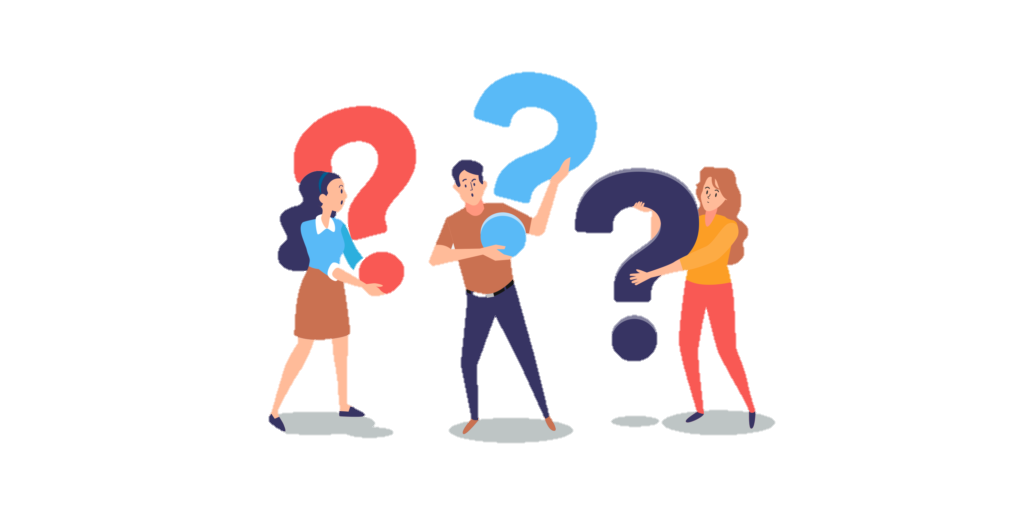 22
Profª Ms. Juliana Schivani                                                                       				p.
REFERÊNCIAS
NOTÍCIAS DE AVEIRO. Aveiro: Workshop Design Thinking 4 Business Innovation. 2019. https://www.noticiasdeaveiro.pt/aveiro-workshop-design-thinking-4-business-innovation/

LEITE, B. S. Aprendizagem Tecnológica Ativa. Revista Internacional de Educação Superior, Campinas, v. 4, n. 3, p. 580-609, 2018.

LEVY, PIERRE. CIBERCULTURA. São Paulo: Ed. 34, 1999.

PIROZZI, Giani Peres. Tecnologia ou Metodologia? O grande desafio para o século XXI. Revista Pitágoras. V.4, n.4, 2013. 

SILVA, Andréa Villela Mafra da. Educação e tecnologia no contexto da pandemia de Covid-19: interfaces entre os pressupostos da Unesco e o parecer CNE/CP Nº 05/2020. Democratizar, v. XIII, n. 2, jul./dez. 2020.
23
Profª Ms. Juliana Schivani                                                                       				p.